Built-in Kentico CMS UI Controls
Part II - UniSelector
Karol Jarkovsky
Sr. Solution Architect
Kentico Software

http://devnet.kentico.com/Blogs/Karol-Jarkovsky.aspx 
karolj@kentico.com
Agenda
Overview
Hierarchy
Members
Custom filter development
Q & A
Overview
In Kentico CMS UI used to make a selection from a list of objects:

 Add roles, Add users, Add child types, etc.
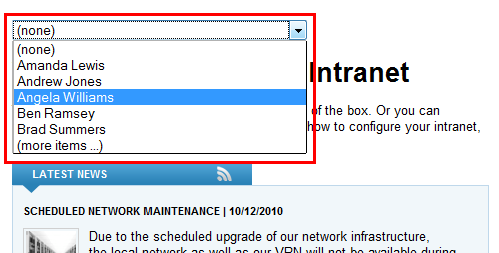 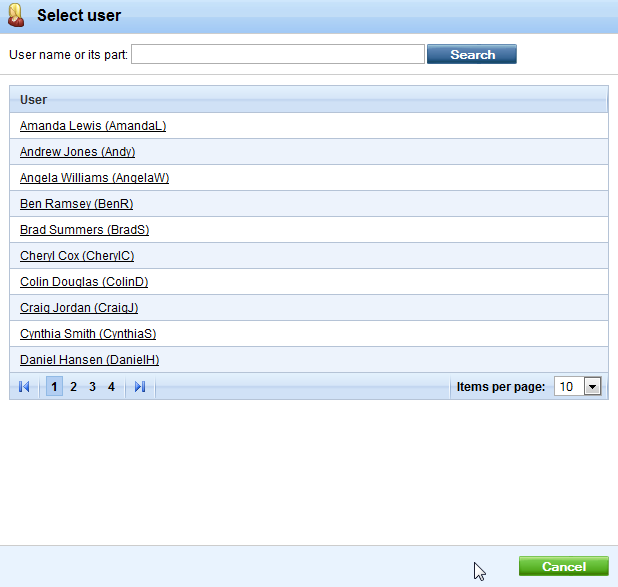 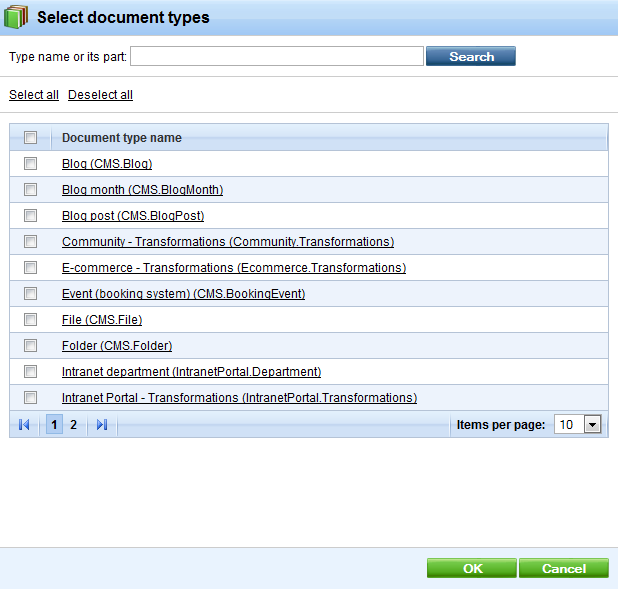 Hierarchy
UniSelector.ascx control located in ~/CMSAdminControls/UI/UniSelector/
Members
Members
Members
Members
Members
Members
Members
Members
Members
Members
Members
Members
Custom filter development
Create custom ASCX control with all server controls you need,

 Let the control inherit from CMSAbstractBaseFilterControl,

 Override WhereCondition property of the base class,

Implement generating WHERE condition in this property- UniSelector will access this value before selection dialog loads content,

 Set FilterControl property for UniSelector to point to your custom filter ASCX
Questions
?
Thank you!